Measuring the Sense of Divine Control in South Korean Context
Jong Hyun Jung 
Institute for the Study of Human Flourishing
Institute
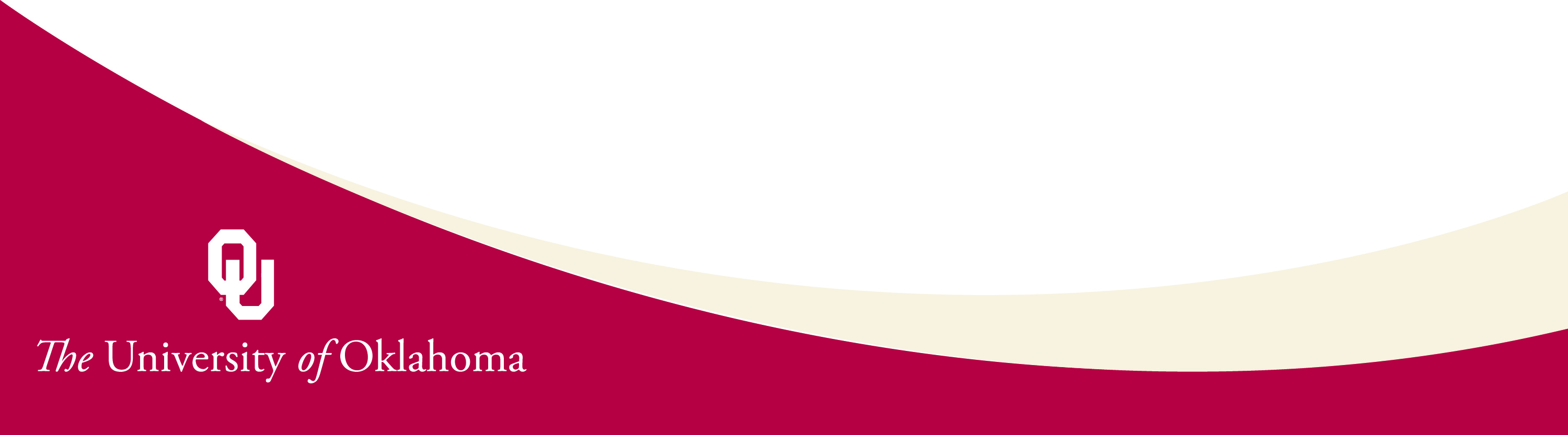 Sense of Divine Control
God controls the direction, events, and outcomes of his or her daily life

It can be viewed as an external locus of control
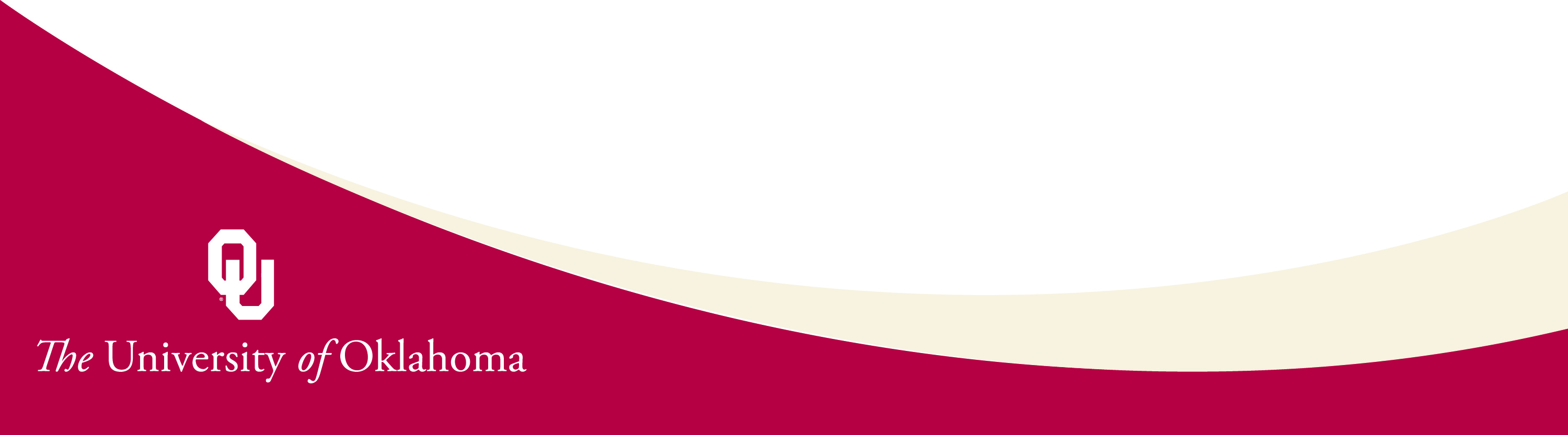 Why Sense of Divine Control?
Belief in divine control is widespread in South Korea

Prior studies found that it has consequences for mental health
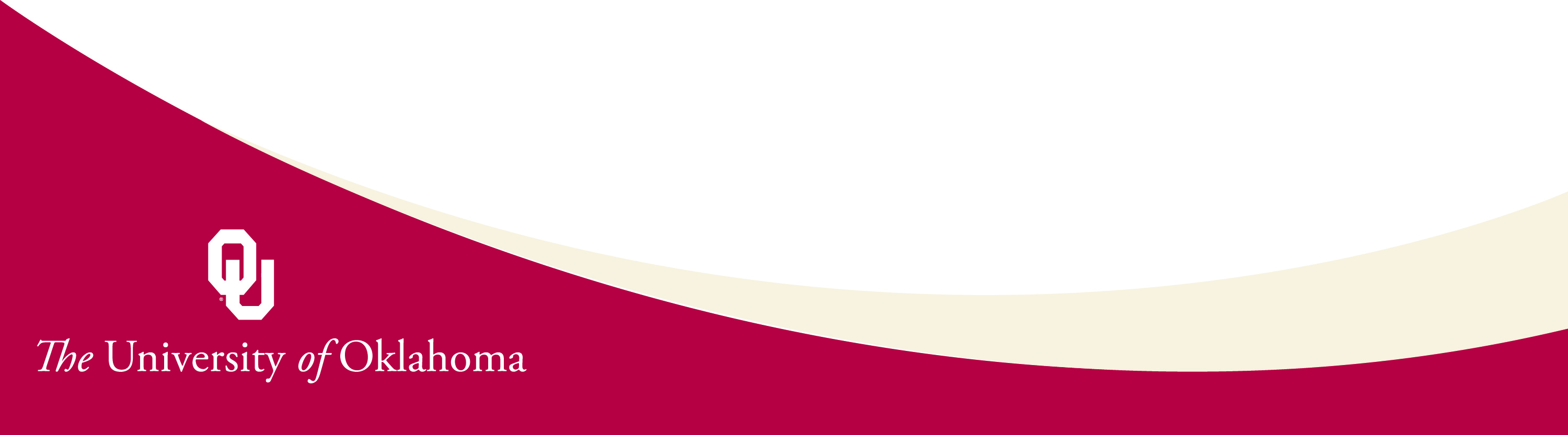 Current Measure of the Sense of Divine Control
“When good or bad things happen, you see it as part of God’s plan for you”
“God has decided what your life shall be”
“You depend on God for help and guidance”
“You decide what to do without relying on God”
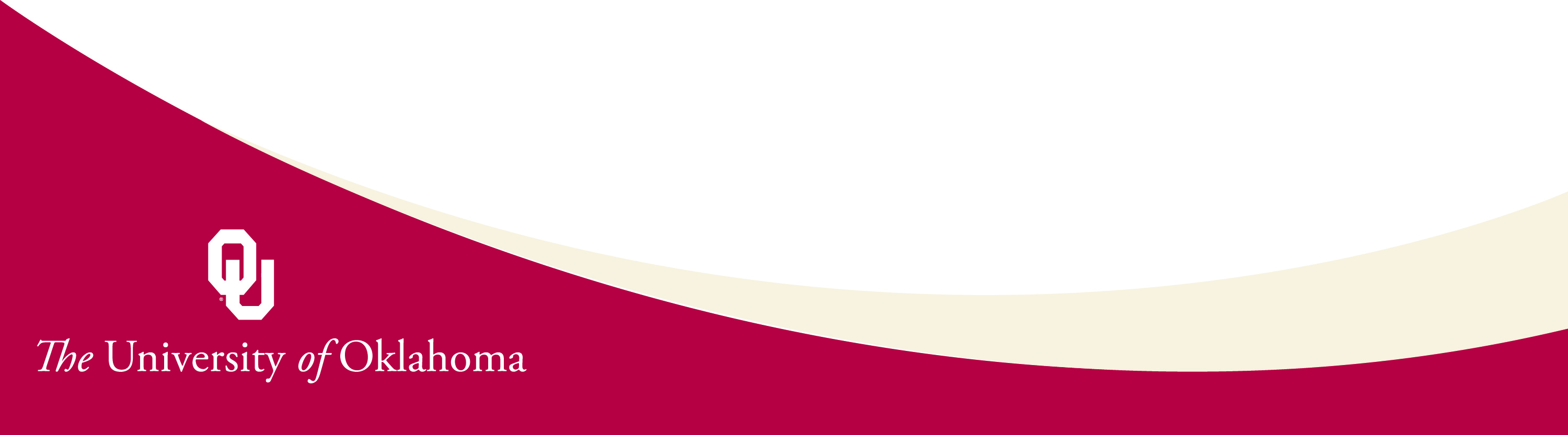 Things to Consider in Refining the Measure
References to Buddha are needed

Ancestor worship needs to be incorporated

Cultural differences between the West and East should be taken into account
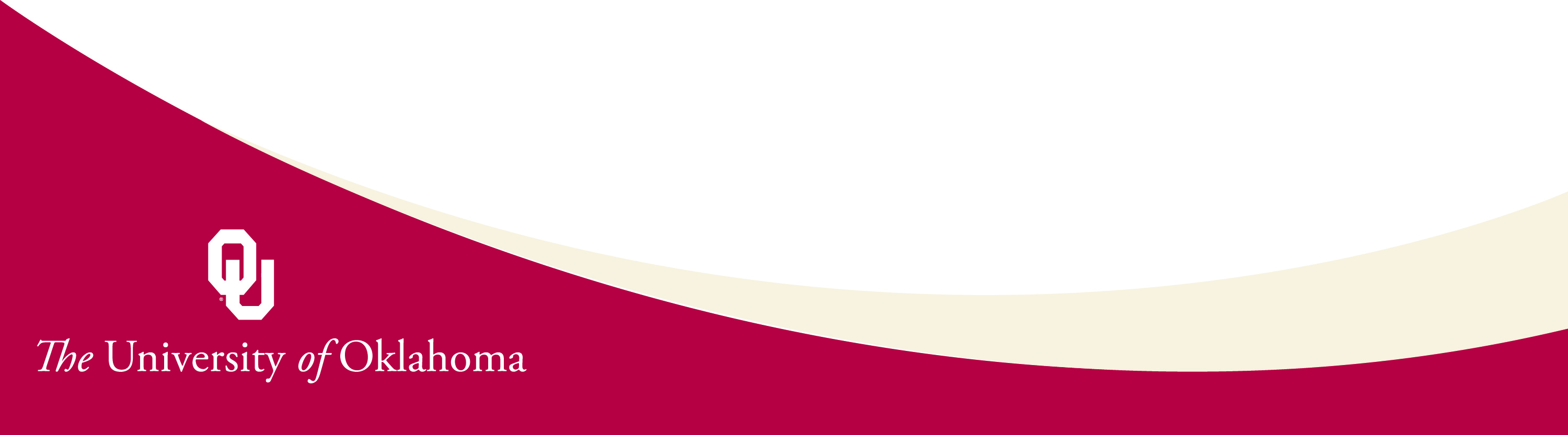 Sense of Divine Control and Fatalism
A question about the perception of shared responsibility with God or a higher power is needed
“I can succeed with God’s help” 
“All things are possible when I work together with God” 
“I can collaborate with God to solve my problems”
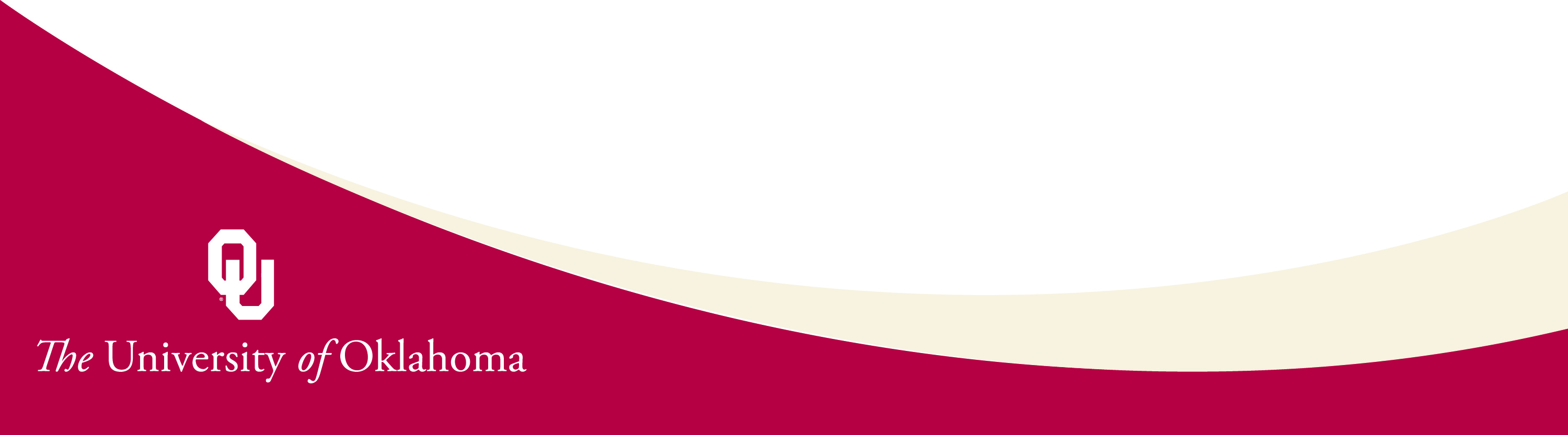 My Suggestion
“When good or bad things happen, you see it as part of God’s (Buddha’s or ancestor’) plan for you” 
“God (Buddha or ancestor) has decided what your life shall be”
“You depend on God (Buddha or ancestor) for help and guidance”
“You decide what to do without relying on God (Buddha or ancestor)” 
“I can succeed with God’s (Buddha’s or ancestor’s) help” 
“All things are possible when I work together with God (Buddha or ancestor)” 
“I can collaborate with God (Buddha or ancestor) to solve my problems”
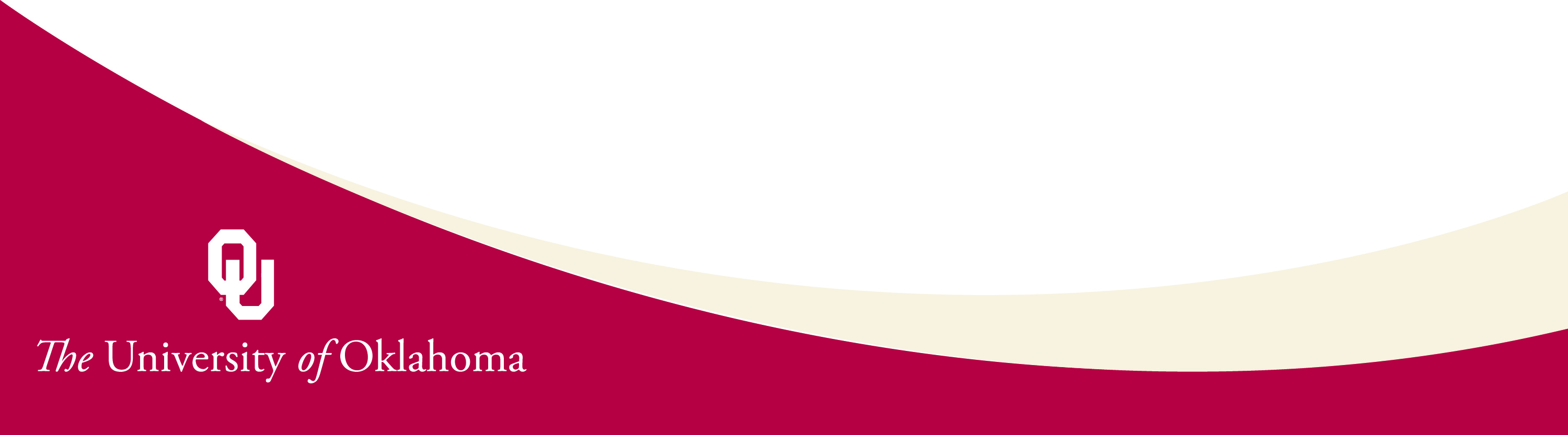 Comments or Questions are Appreciated!
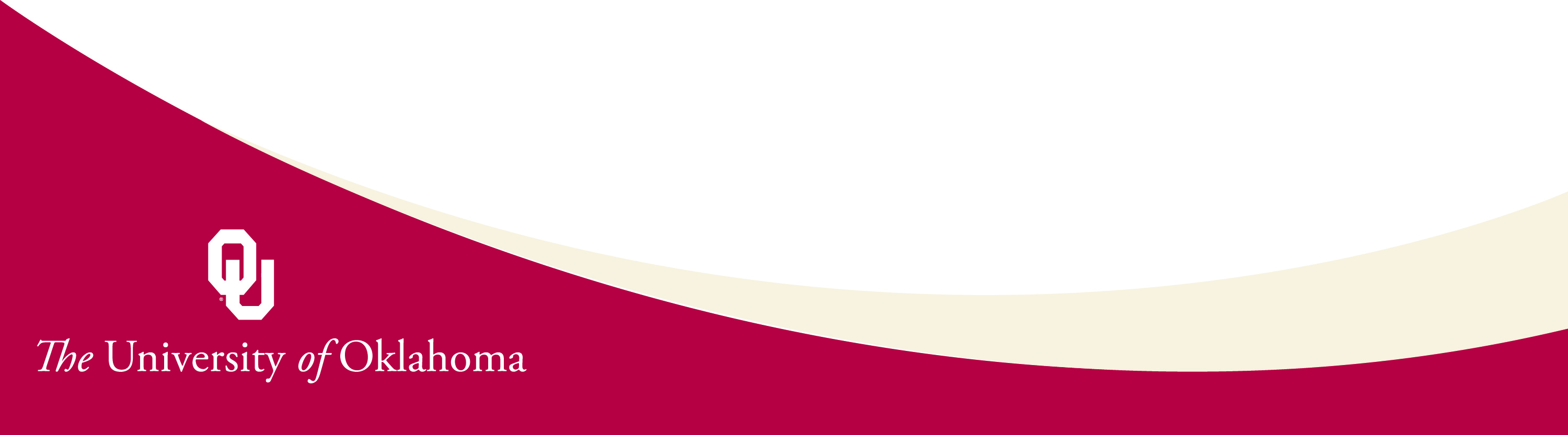